Solucionario actividad semana del 04 al 08 de mayo
OA 10: Reconocer y ubicar en mapas recursos naturales significativos de Chile, como cobre, hierro, recursos marítimos y forestales, entre otros; diferenciar recursos renovables y no renovables y explicar la importancia de cuidarlos en el marco de un desarrollo sostenible.
¿Qué son los recursos naturales, y cuáles son los que se encuentran disponibles en el territorio chileno?
Son recursos que obtenemos de la naturaleza y que el ser humano utiliza para satisfacer sus necesidades.
A lo largo del territorio chileno encontramos:
Recursos agrícolas
Recursos mineros
Recursos pesqueros
Recursos energéticos 
Recursos ganaderos
Recursos forestales
Existe una diferenciación de los recursos naturales en relación con su capacidad de renovación, esta es RENOVABLE y NO RENOVABLES. De acuerdo con la información disponible en página 28, complete el siguiente cuadro:
También existe una categorización en relación con el uso que les da el ser humano, estos son:
De acuerdo con los recursos mineros, ¿Cuál es la gran importancia que tiene la actividad minera para el país (relaciónelo con el cobre) y cuál es la región del país en la cual más se relaciona esa actividad?
La gran importancia que tiene la actividad minera en Chile está relacionada con la gran disponibilidad que existe en el territorio nacional. Sobretodo la extracción y exportación del cobre, que significa grandes utilidades económicas.
Esto se conoce como “gran minería”, esto quiere decir la explotación a nivel industrial.
La región del país en la cual se desarrolla más esta actividad económica es la región de Antofagasta.
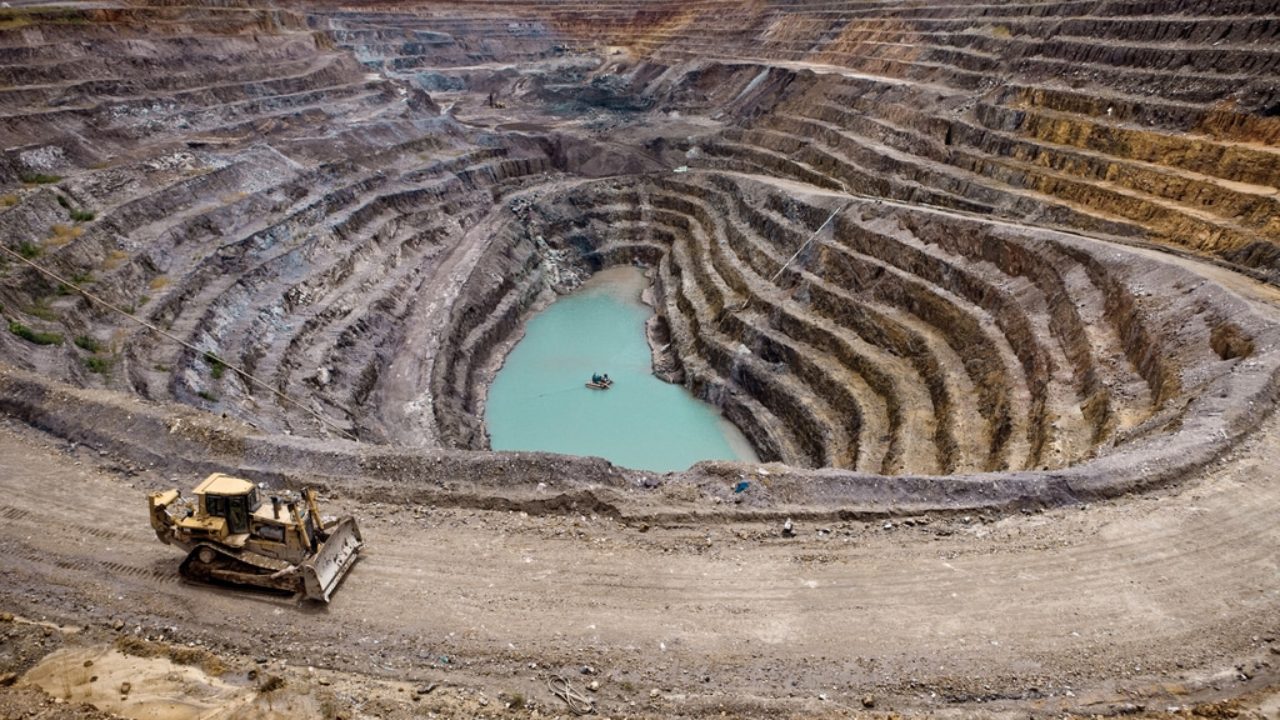 ¿Cómo se clasifica la actividad pesquera?
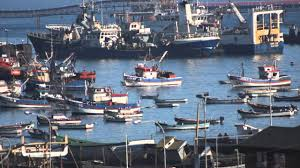 En relación con los recursos forestales (pág. 32), ¿Qué es la silvicultura?, ¿en cuál o cuáles zona(s) natural(es) se concentra la actividad forestal? Complete el siguiente cuadro:
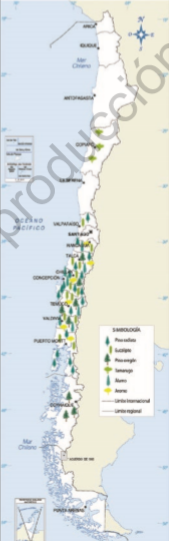 La silvicultura es la explotación de los recursos forestales
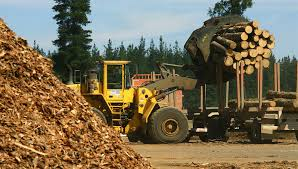 Las zonas naturales en las cuales se concentra la actividad forestal  es la zona centro y sur.
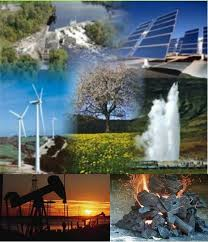 Complete el siguiente mapa conceptual relacionado con los recursos energéticos de Chile
CONVENCIONALES
NO CONVENCIONALES
ENERGÍA EÓLICA
ENERGÍA SOLAR
ENERGÍA GEOTÉRMICA
ENERGÍA DE BIOMASA
GAS NATURAL
EL CARBÓN 
EL PETRÓLEO
ENERGÍA HIDROELÉCTRICA
En cuanto a los recursos ganaderos, ¿Cuáles son las especies animales que entran en esta categoría?
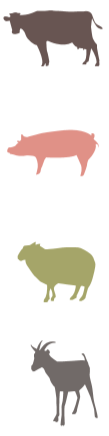 ESPECIES:


Las actividades ganaderas más importantes son la bovina, la porcina, la ovina, la caprina y la avícola.
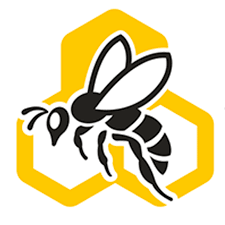 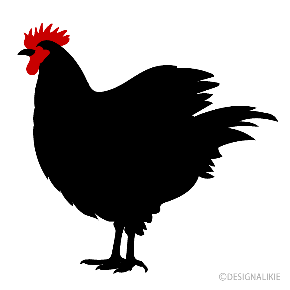 En relación con los recursos agrícolas, ¿cuáles son los tipos de cultivos más importantes de Chile?, ¿Cuál es la región natural en la cual está más presente estos recursos?
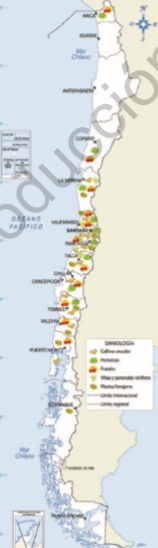 Las zonas naturales en las cuales se concentra la actividad forestal  es la zona centro y sur.
¿Qué es el desarrollo sustentable?
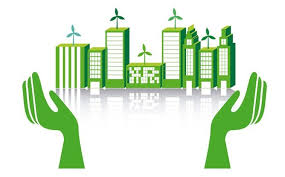 El desarrollo sustentable se da cuando se satisfacen las necesidades actuales sin comprometer la capacidad de las generaciones futuras para satisfacer las propias, es un cuidado de los recursos, y por ende del medioambiente.